Identity, Culture and Social Harmony
Mehlah Jabeen
Department of Education
Culture
Culture consists of the beliefs, behaviors, objects, and other characteristics common to the members of a particular group or society culture includes many societal aspects: language, customs, values, norms,  rules, tools, technologies, products, organizations, and institutions.
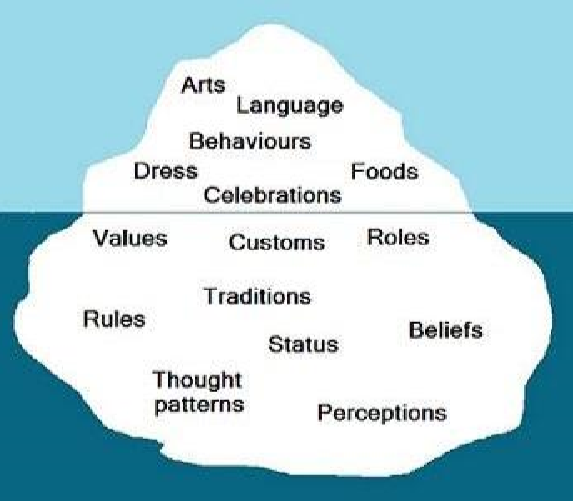 Culture
Culture is how people feel, 
think and act in a society 
Culture is sum of shared 
and accepted values which 
shape the society 
Culture is adaptive in nature 
Cultures build in itself 
Culture is transmitted
Identity Formation
Definition of identity
The distinctive characteristic belonging to any given individual, or shared by all members of a particular social category or group. 
Identity may be distinguished from identification; identity is a label, whereas identification refers to the classifying act itself. Identity is thus best construed (interpreted) as being both relational and contextual, while the act of identification is best viewed as inherently display.
Identity Formation
Also known as individuation, is the development of the distinct personality of an individual regarded as a persisting entity (known as personal continuity) in a particular stage of life in which individual characteristics are possessed and by which a person is recognized or known. 
This process defines individuals to others and themselves.
Self-concept
Self-concept or self-identity is the sum of a being's knowledge and understanding of their self. The self-concept is different from self-consciousness, which is an awareness of one's self. 
Components of the self-concept include physical, psychological, and social attributes, which can be influenced by the individual's attitudes, habits, beliefs and ideas.
Self-concept (Cont…)
These components and attributes can not be condensed to the general concepts of self image and self-esteem as different types of identity coming together in one person.
Cultural identity
Cultural identity is the (feeling of) identity of a group or culture, or of an individual as far as they are influenced by their belonging to a group or culture. 
There are modern questions of culture that are transferred into questions of identity. Historical culture also influences individual identity, and as with modern cultural identity, individuals may pick and choose aspects of cultural identity, while rejecting or disowning other associated ideas.
Ethnic Identity
An ethnic identity is the identification with a certain ethnicity, usually on the basis of a presumed common genealogy (family tree) or heritage. 
Ethnic groups are also often united by common cultural, behavioral, linguistic, traditional, or religious traits.
National Identity
National Identity is an ethical and philosophical concept whereby all humans are divided into groups called nations. 
Members of a “nation” share a common identity, and usually a common origin, in the sense of heritage, parentage (paternity) or background.
Religious Identity
?
Religious Identity
A religious identity is the set of beliefs and practices generally held by an individual, involving devotion/ loyalty to organized beliefs and ceremonies.

It is a study of cultural traditions, writings, history, and mythology, as well as faith and mystic (spiritual) experience.
Religious Identity (Cont…)
The term “religious identity” refers to the personal practices related to communal faith. 

This identity formation begins with association in the parents’ religious contacts, and individuation requires that the person chooses to the same or different religious identity than that of his/her parents.
Gender Identity
Gender identity describes the gender with which a person identifies (i.e., whether one perceives oneself to be a man, a woman, outside of the gender binary, etc.), but can also be used to refer to the gender that other people attribute to the individual on the basis of what they know from gender role indications (social behavior, clothing, hair style, etc.).
Social Support
Another way of defining identity formation is “the problem‐solving behavior aimed at eliciting (producing) information about oneself or environment in order to make a decision about an important life choice”. 

Social support can be defined as supportive relationships with others
Society
Society is the group of people who interact in such a way as to share a common culture 
The cultural bond may be ethnic or racial, or due to shared beliefs, values, and activities. 
The term society can also have a geographic meaning and refer to people who share a common culture in a particular location. 
For example, people living in mountain cold climate have developed different cultures from those living in desert area.
Social Harmony
Social Harmony is defined as a process of valuing, expressing, and promoting love, trust, admiration, peace, harmony, respect, (generosity) kindness and equity upon other people in any particular society 
regardless of their national origin, marital status, ethnicity, colour, gender, race, age and occupation etc.
Social Contract
Social contract (agreement) theory says that people live together in society in accordance with an agreement that establishes moral and political rules of behavior. 
Social contracts can be explicit (visible), such as laws, or implicit, such as raising one’s hand in class to speak, not interrupting others, keeping your mobile phone in silent mode in hospital / class 
Social Contracts provide a valuable framework for harmony in society.
Social Structure
Social structure is the pattern of social relationship in a society. 
Social structures regulate the interactions among the members of a society and maintain social stability by providing guidelines within cultural norms
Functions of Society
Satisfaction of basic needs 
Preservation of order 
Management of education 
Management of the economy & Division of labor 
Power management 
Communication management 
Preservation and transmission of culture 
Leisure 
Religiosity 
Recognition of individual Status ( Ascribed and Achieved)
Culture and society
Culture and society are intricately (widely) related. 

A culture consists of the “objects” of a society, whereas a society consists of the people who share a common culture.
Elements of Culture
Rituals and Ceremonies 
Rituals are actions which are normally repeated in specific situations with specific meaning.
Religious: Eid Christmas, Devali, Eid Milad Unabi, Ashora
Regional/Cultural: Mehndi, Barat
Attitudes: Attitudes are the people’ judgments. These are formed by experiences and even on the basis of external information 
Norms, Values and Ethical Codes:
Society’s agreed upon principles, these are based on ethics, moral principles or guided by religion.
Sources for further understanding
Overview of culture- Khan Academy https://www.khanacademy.org/test-prep/mcat/society-andculture/culture/v/overview-of-culture

Pakistani culture is the amalgamation of different cultures https://www.slideshare.net/safeer_aabbasi/pakistani-culture-is-the-amalgamation-ofdifferent-culltures

Pakistani Culture Pictures, Images and Stock Photos https://www.istockphoto.com/photos/pakistaniculture?mediatype=photography&phrase=pakistani%20culture&sort=mostpopular